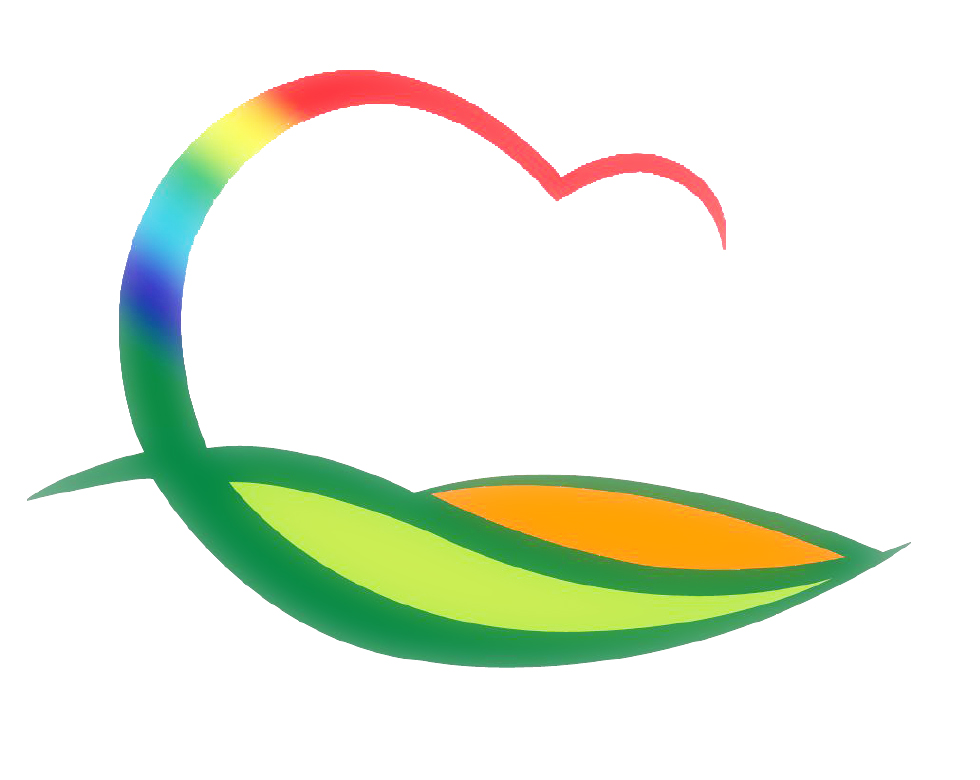 도 시 건 축 과
3-1. 햇살가득 다담길 조성사업 추진
3,145백만원 / 옹벽기초시공 L=575m
2차분 착공
3-2. 소규모 지역개발사업 추진
200백만원
죽촌리(내함) 소교량 가설공사 외 5건 집행
3-3. 우기 대비 건축물 안전점검 실시
6. 1.(월) ~ 6. 5.(금) / 부경아파트 등 7개소 
우기 대비 대형건축공사장 등 안전점검실시